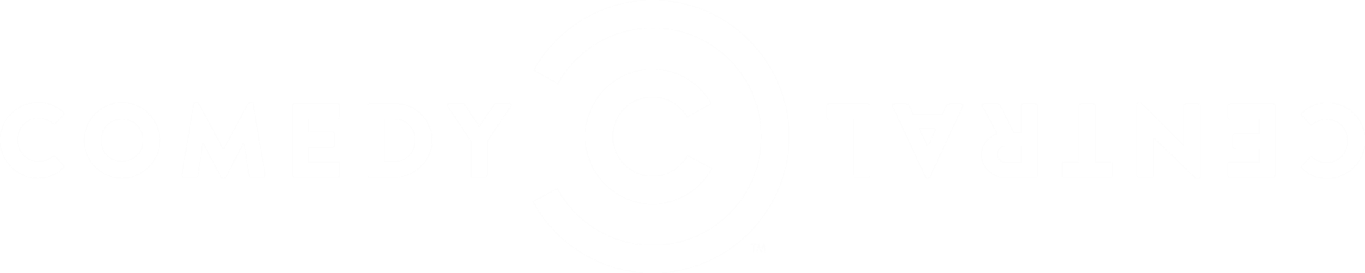 EPIC GAMES CAMPAIGN SNAPSHOT
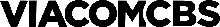 Generic, GTAV, Civilization VI, Borderlands & Ark
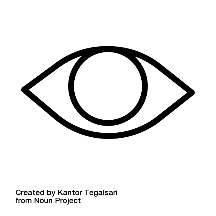 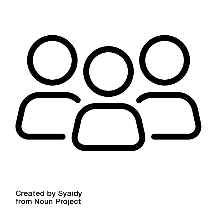 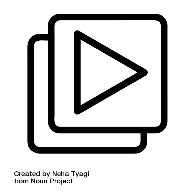 3.8 MM
impressions
1.9 MM
accounts reached*
2.0 MM
views
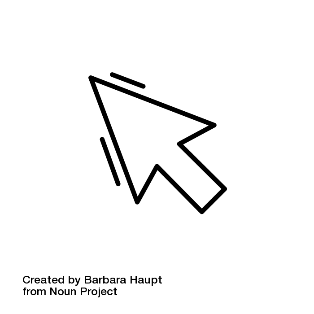 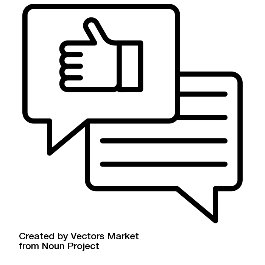 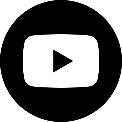 53.5 K
engagements
34.3 K
clicks
Pre-Roll
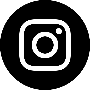 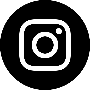 IGTV
Stories
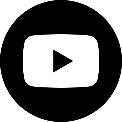 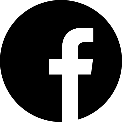 **YT reports only impressions on YT and many of views came from Google Search and WhatsApp, that’s why VTR > 100%.
Source: Facebook & Instagram Studio./ YouTube Analytics / FreeWheell and Google Ad Manager. *Reach may be duplicated between campaign and social network.
GENERIC
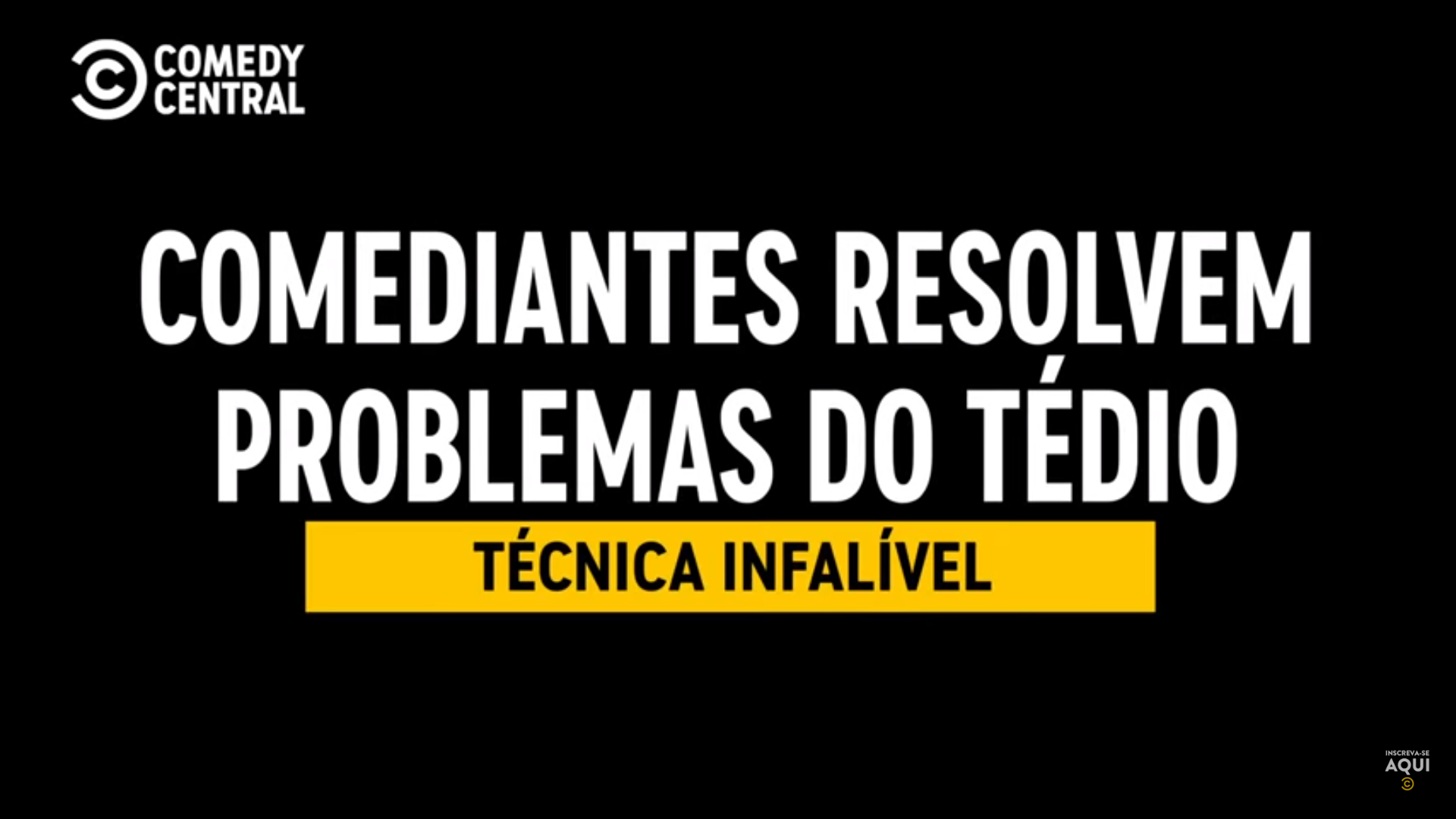 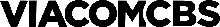 YT, FB, IGTV: Comediantes Resuelven el Aburrimiento
YT Pre-Roll Unskippable: Short format Comediantes Resuelven el Aburrimiento
total
impressions
1.6 M
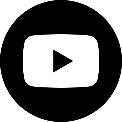 VTR: 8.6%
reach*
122 K
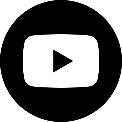 VTR: 77.8%
CTR: 2.61%
Pre-Roll
views
999.5 K
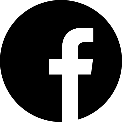 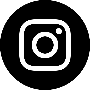 VTR: 29.5%
CTR: 0.08%
engagement
6.2 K
IGTV
clicks
30.6 K
VTR: 27.8%
Source: Facebook & Instagram Studio./ YouTube Analytics / Free Wheell and Google Ad Manager. *Reach may be duplicated between social network.
GTAV
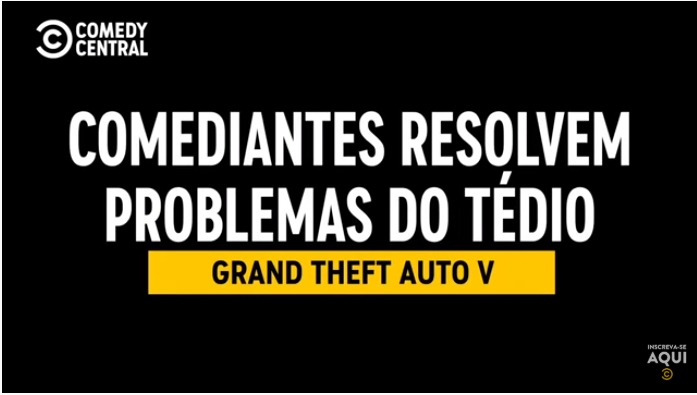 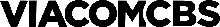 YT, FB & IGTV: "Funny capsule" Game 1 | Grand Theft Auto V”
IG Stories: Call to Action Game 1 |GTAV and MTV SELFIE NEWS Stories GTAV
total
impressions
617 K
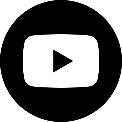 VTR: 37.1%
reach*
503.7 K
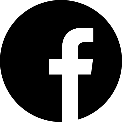 VTR: 29.2%
CTR: 0.30%
views
146.3 K
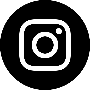 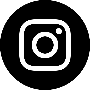 engagement
18.3 K
VTR: 32.5%
IGTV
Stories
clicks
1.093
CTR: 0.44%
Source: Facebook & Instagram Studio./ YouTube Analytics. *Reach may be duplicated between social network.
CIVILIZATION VI
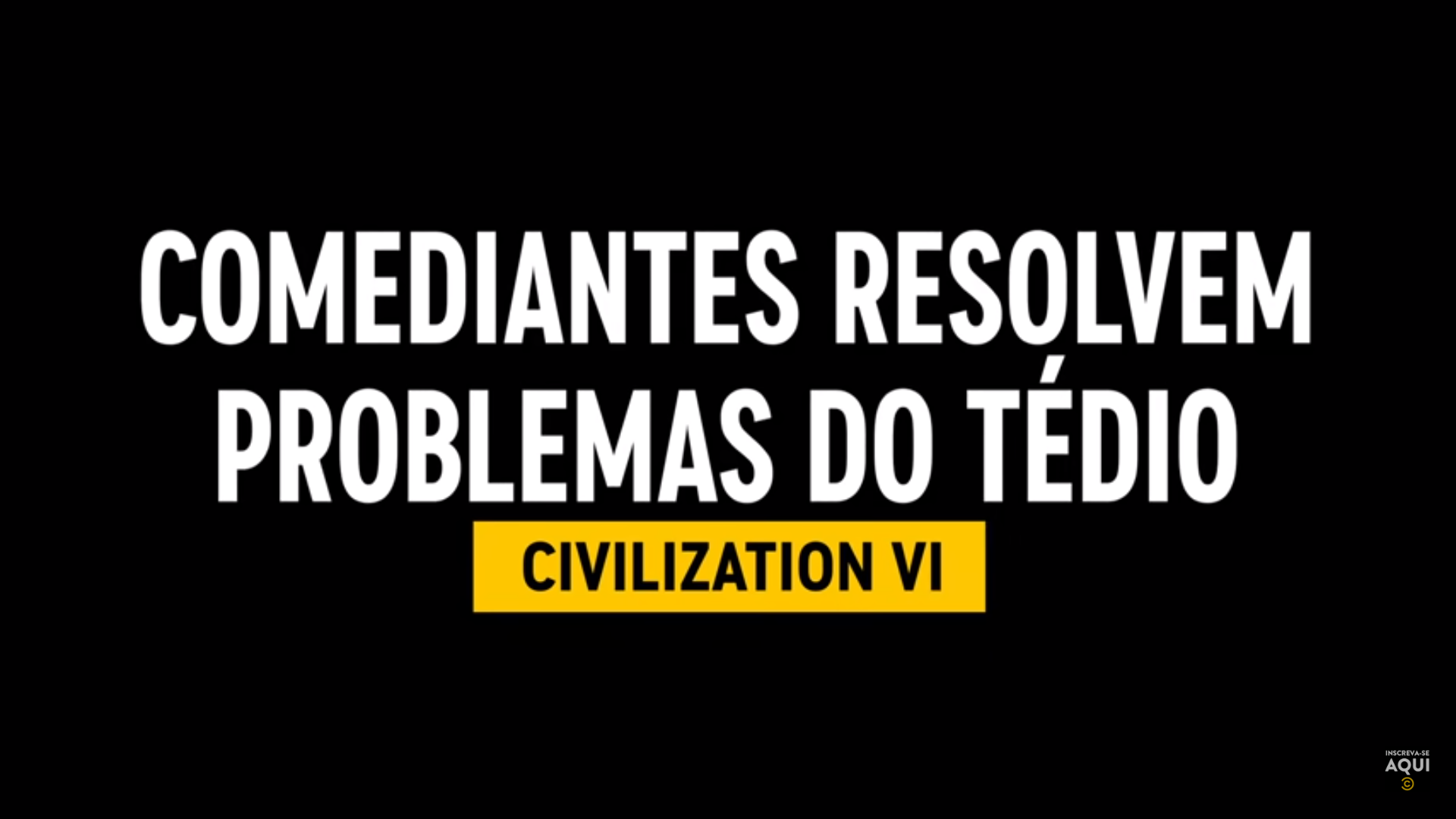 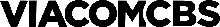 YT, FB & IGTV: "Funny capsule" Game 2 | Civilization VI”
IG Stories: Call to Action Game 2 |CIV VI | Stories Frame 1 and MTV SELFIE NEWS Stories CIV VI Frame 1-4
total
impressions
625.8 K
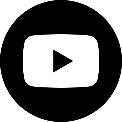 VTR: 97.9%
reach*
572.2 K
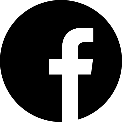 VTR: 20.9%
CTR: 0.28%
views
182.3 K
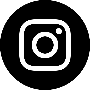 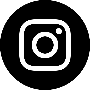 engagement
10.5 K
IGTV
Stories
VTR: 30.9%
clicks
828
CTR: 0.21%
Source: Facebook & Instagram Studio./ YouTube Analytics. *Reach may be duplicated between social network.
BORDERLANDS
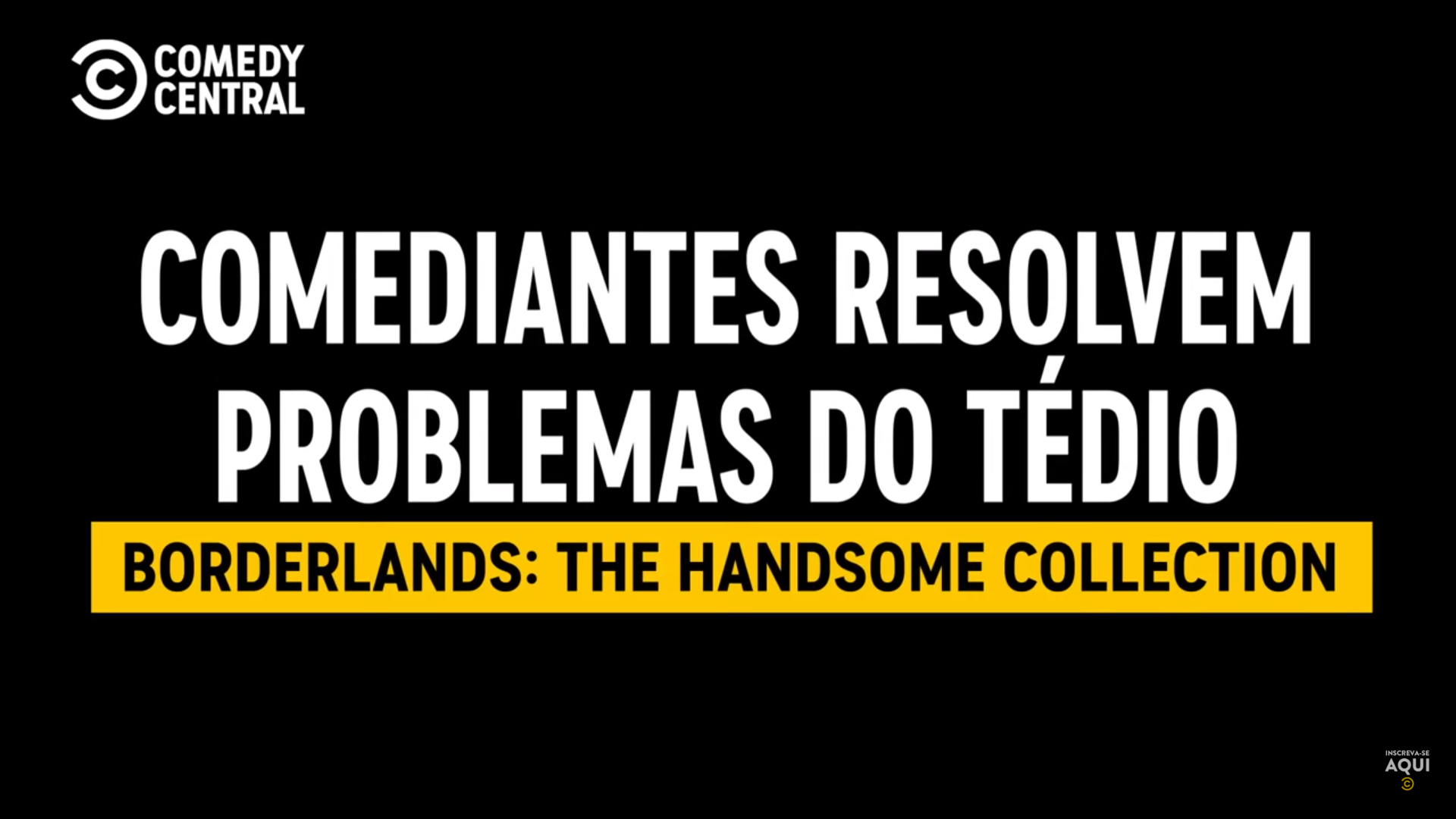 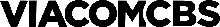 YT, FB & IGTV: "Funny Capsule Game 3 | Borderlands”
IG Stories: Call to Action Game 3 | Borderlands and MTV Selfie News Stories Borderlands
total
impressions
472.9 K
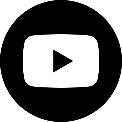 VTR: 266.1%
reach*
318.8 K
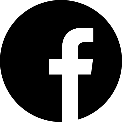 VTR: 26.3%
CTR: 2.60%
views
389 K
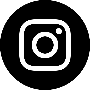 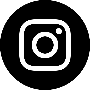 engagement
11.6 K
IGTV
Stories
VTR: 35.8%
clicks
1.559
CTR: 0.16%
Source: Facebook & Instagram Studio./ YouTube Analytics. *Reach may be duplicated between social network.
ARK
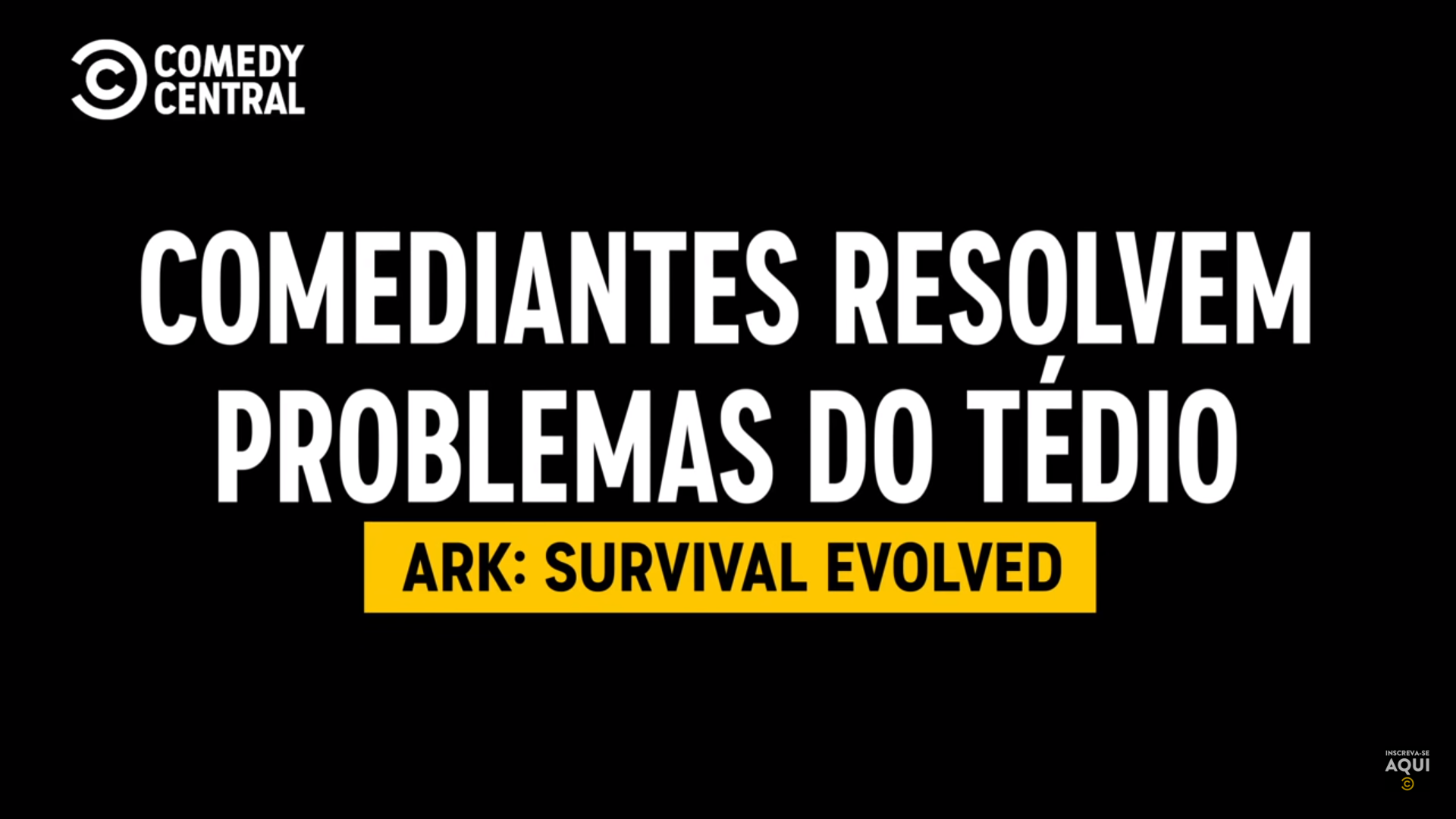 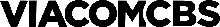 YT, FB & IGTV: ""Funny capsule" Game 4 | ARK”
IG Stories: Call to Action Game 1 |GTAV | Stories Frame 1  and MTV SELFIE NEWS Stories ARK
total
impressions
501.5 K
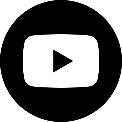 VTR: 154.5%
reach*
392.4 K
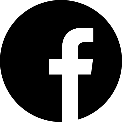 VTR: 24%
CTR: 0.032%
views
323.5 K
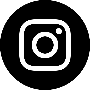 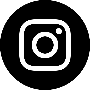 engagement
6.8 K
VTR: 31.5%
IGTV
Stories
clicks
180
CTR: 0.15%
Source: Facebook & Instagram Studio./ YouTube Analytics. *Reach may be duplicated between social network.
Glossary
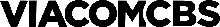